Lecture 11: BERT
The Power of Transformer Encoders
Harvard
AC295/CS287r/CSCI E-115B
Chris Tanner
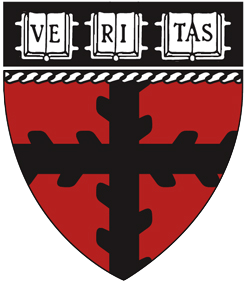 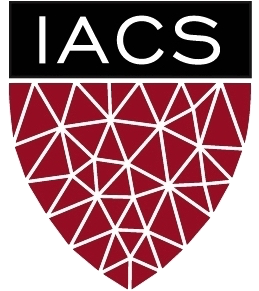 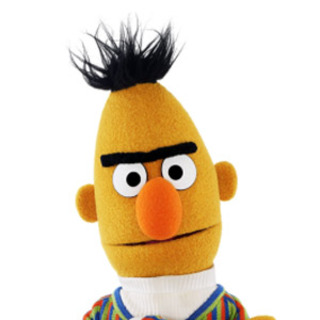 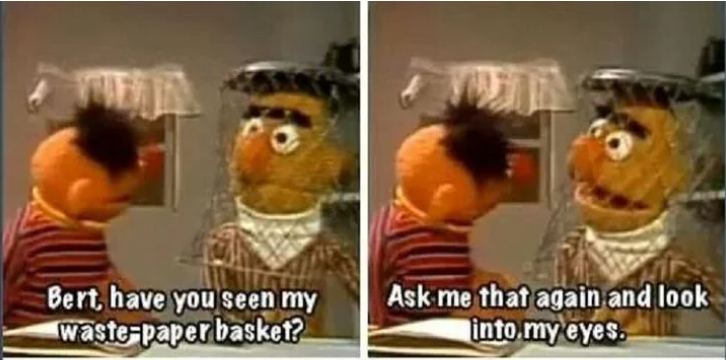 ANNOUNCEMENTS
HW3 has been released! Due Oct 19 (Tues) @ 11:59pm.
Research Project Selection (Google Form) is now closed.
We’re making selections now!
Read “Man is to Computer Programmer as Woman is to Homemaker? Debiasing Word Embeddings” before Oct 14 (Thurs)
3
Outline
Transformer Decoder
Learning/Data/Tasks
BERT
BERT Fine-Tuning
Extensions
4
Outline
Transformer Decoder
Learning/Data/Tasks
BERT
BERT Fine-Tuning
Extensions
5
RECAP: L10
r4
r1
r3
r2
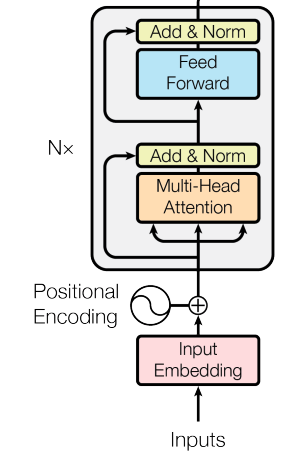 Encoder
FFNN
=
+ x Residual Connections   +LayerNorm
z4A
z4B
z4C
z1A
z1B
z3A
z3B
z1C
z3C
z2A
z2B
z2C
Self-attention Head
ran
dog
The
brown
x2
x4
x3
x1
RECAP: L10
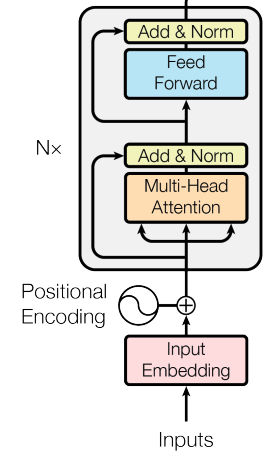 r4
r1
r2
r3
=
Encoder #3
Encoder #2
Encoder #1
ran
dog
The
brown
x2
x4
x3
x1
RECAP: L10
The original Transformer model was intended for Machine Translation, so it had Decoders, too
Transformer Decoder
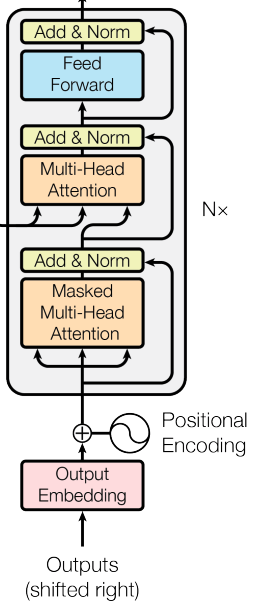 r4
r1
r3
r2
Decoder
=
FFNN
+ x Residual Connections   +LayerNorm
z4A
z4B
z4C
z1A
z1B
z3A
z3B
z1C
z3C
z2A
z2B
z2C
Masked Self-attention Head
marrón
perro
<s>
El
x2
x4
x3
x1
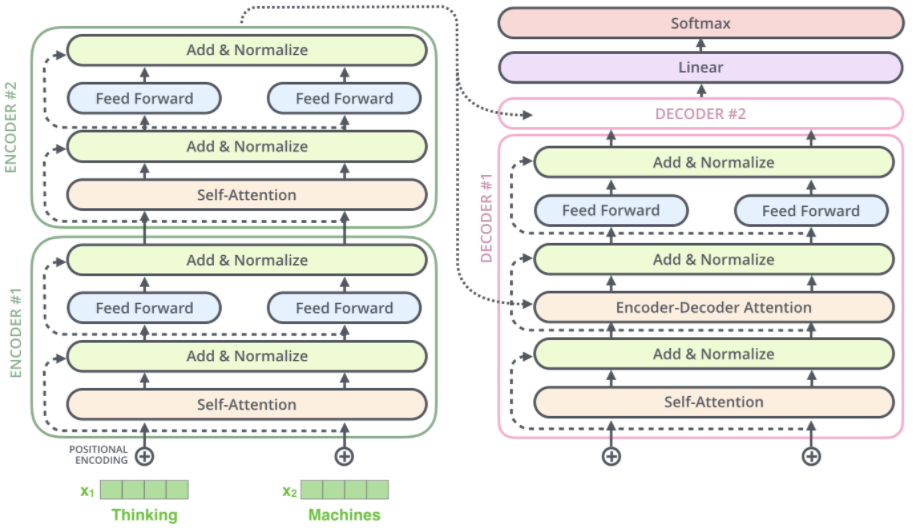 https://jalammar.github.io/illustrated-transformer/
Three ways to Attend
Encoder-Decoder Attention
Encoder Self-Attention
Decoder Masked Self-Attention
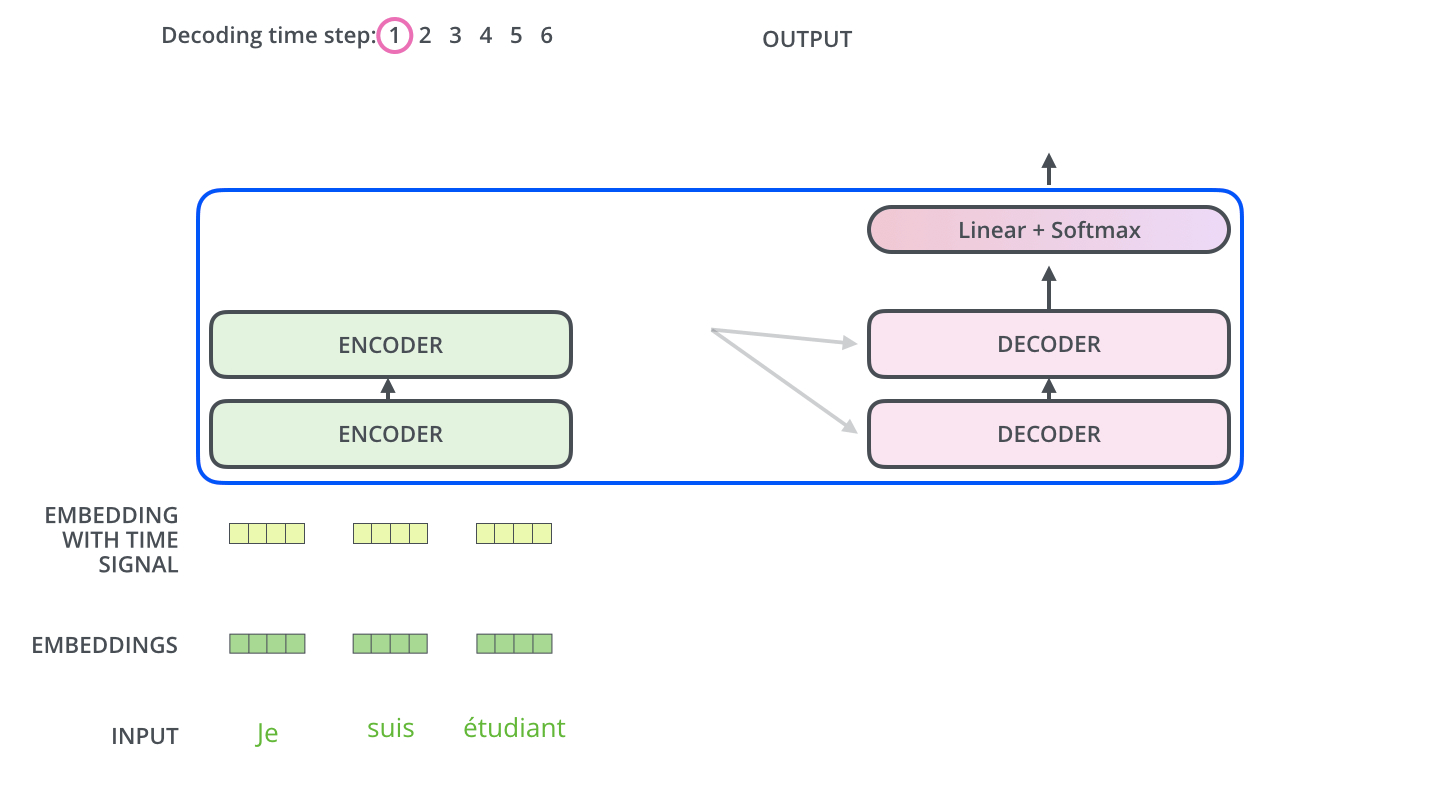 https://jalammar.github.io/illustrated-transformer/
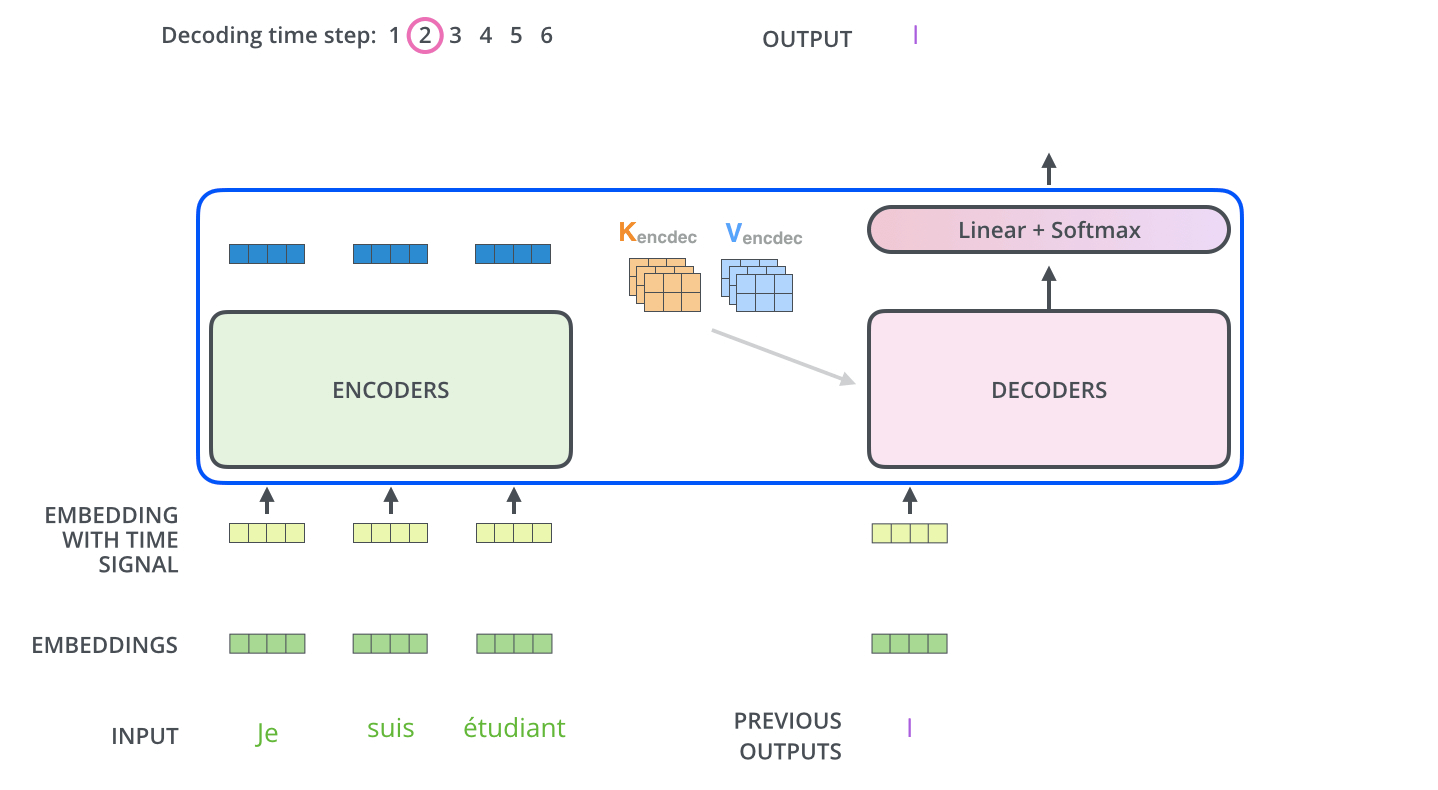 https://jalammar.github.io/illustrated-transformer/
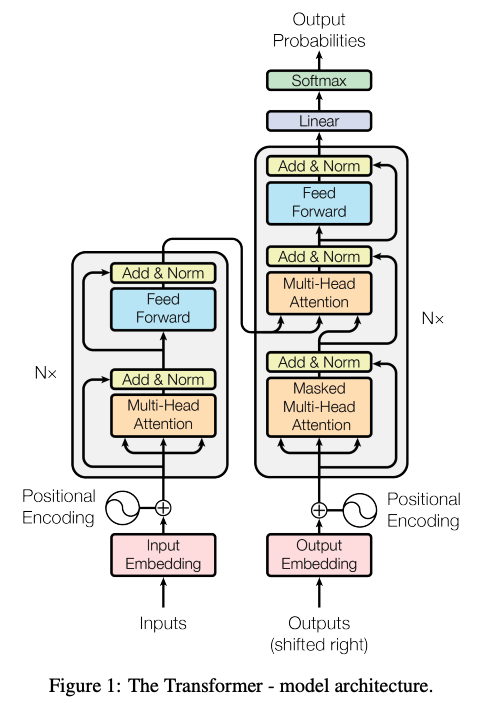 Attention is All you Need (2017) https://arxiv.org/pdf/1706.03762.pdf
Loss Function: cross-entropy (predicting translated word)
Training Time: ~4 days on (8) GPUs
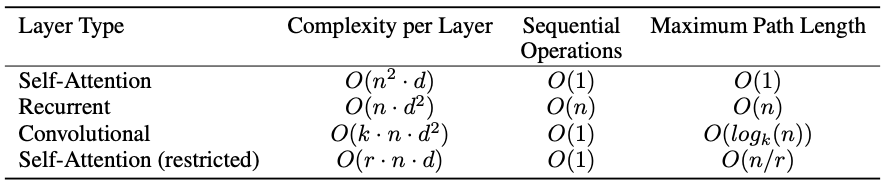 n = sequence length
d = length of representation (vector)
Q: Is the complexity of self-attention good?
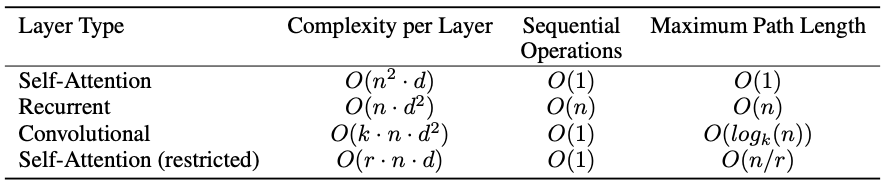 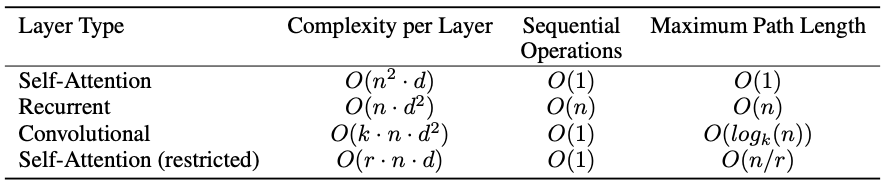 https://arxiv.org/pdf/1706.03762.pdf
Machine Translation results: state-of-the-art (at the time)
:
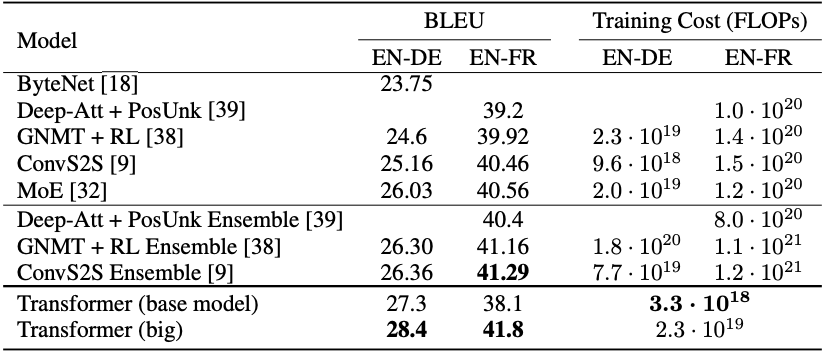 Machine Translation results: state-of-the-art (at the time)
You can train to translate from Language A to Language B.
Then train it to translate from Language B. to Language C.
Then, without training, it can translate from Language A to Language C
What if we don’t want to decode/translate?
Just want to perform a particular task (e.g., classification)
Want even more robust, flexible, rich representation!
Want to explicitly capture fluency, somehow.
Outline
Transformer Decoder
Learning/Data/Tasks
BERT
BERT Fine-Tuning
Extensions
21
Outline
Transformer Decoder
Learning/Data/Tasks
BERT
BERT Fine-Tuning
Extensions
22
Everything we’ve discussed so far
MODELS:
n-gram (not neural)
RNNs/LSTMs
seq2seq
Transformer Encoder/Decoder
GOALS/TASKS:
Learn distributed representations
word2vec (type-based word embeddings)
RNNs/LSTMs (token-based contextualized)
Machine Translation
Text classification
23
Everything we’ve discussed so far
MODELS:
n-gram (not neural)
RNNs/LSTMs
seq2seq
Transformer Encoder/Decoder
GOALS/TASKS:
Learn distributed representations
word2vec (type-based word embeddings)
RNNs/LSTMs (token-based contextualized)
Machine Translation
Text classification
Aside from text classification (e.g., IMDb sentiments), we’ve only worked with unlabelled, naturally occurring data so far.
There’s a vast ocean of interesting tasks that require labelled data, and we often perform different types of learning in order to better leverage our limited  labelled data.
24
Types of Data
UNLABELLED
Raw text (e.g., web pages)
Parallel corpora (e.g., for translations)
LABELLED
Linear/unstructured
N-to-1 (e.g., sentiment analysis)
N-to-N (e.g., POS tagging)
N-to-M (e.g., summarization)
Structured
Dependency parse trees
Constituency parse trees
Semantic Role Labelling
25
Types of Data
UNLABELLED
Raw text (e.g., web pages)
Parallel corpora (e.g., for translations)
LABELLED
Linear/unstructured
N-to-1 (e.g., sentiment analysis)
N-to-N (e.g., POS tagging)
N-to-M (e.g., summarization)
Structured
Dependency parse trees
Constituency parse trees
Semantic Role Labelling
We most often about this type of data
26
Types of Data
Labelled data is a scarce commodity.
How can we get more of it?

How can we leverage more plentiful, other data (either labelled or unlabelled) so as to make better use of our limited labelled data?
27
Types of Learning
One axis that refers to our style of using/learning our data:
Multi-task Learning
Transfer Learning
Pre-training
One axis that hinges upon the type of data we have:
Supervised Learning
Unsupervised Learning
Self-supervised Learning
Semi-supervised Learning
28
Types of Learning
One axis that refers to our style of using/learning our data:
Multi-task Learning = general term for training on multiple tasks 
Transfer Learning = type of multi-task learning where we only care about one of the tasks
Pre-training = type of transfer learning where we first focus on one objective
See chalkboard for example
29
Multi-task heuristics
Ideally, your tasks should be closely related (e.g., constituency parsing and dependency parsing)
Multi-task learning may help improve the task that has limited data
General domain  specific domain (e.g., all of the web’s text -> law text)
High-resourced language  low-resourced language (e.g., English -> Igbo)
Unlabelled text  labelled text (e.g., language model -> named entity recognition)
30
Inspired by or based on http://www.phontron.com/class/anlp2021/assets/slides/anlp-08-pretraining.pdf
Outline
Transformer Decoder
Learning/Data/Tasks
BERT
BERT Fine-Tuning
Extensions
31
Outline
Transformer Decoder
Learning/Data/Tasks
BERT
BERT Fine-Tuning
Extensions
32
BERT
Bidirectional Encoder Representations from Transformers
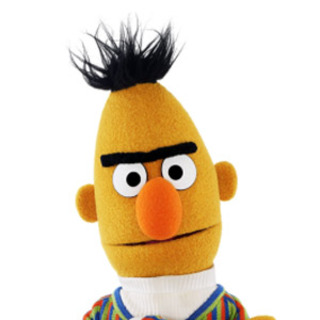 33
BERT
Bidirectional Encoder Representations from Transformers
Like Bidirectional LSTMs, let’s look in both directions
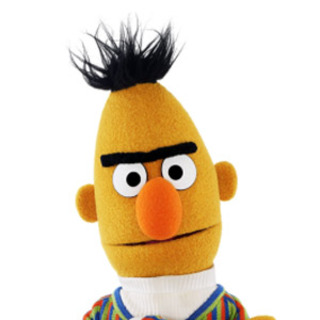 34
BERT
Bidirectional Encoder Representations from Transformers
Let’s only use Transformer Encoders, no Decoders
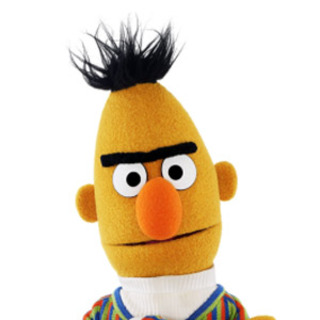 35
BERT
Bidirectional Encoder Representations from Transformers
It’s a language model that builds rich representations
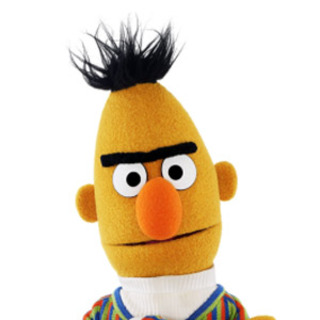 36
Naming convention
Many deep learning models, including pre-trained ones with cute names (e.g., ELMo, BERT, ALBERT, GPT-3), refer to an exact combination of:
The model’s architecture
The training objective to pre-train (e.g., MLM prediction)
The data (e.g., Google BooksCorpus, Wikipedia)

Many people abuse the terms and swap out components.
37
BERT
brown
lazy
playful
0.92
0.05
0.03
BERT:
BERT
Model: several Transformer Encoders. Input sentence or sentence pairs, [CLS] token, subword embeddings
Objective: MLM and next-sentence prediction
Data: BooksCorpus and Wikipedia
Encoder #6
Encoder #2
Encoder #1
The
dog
brown
<CLS>
38
x3
x4
x2
x1
BERT
brown
lazy
playful
0.92
0.05
0.03
BERT has 2 training objectives:
BERT
1. Predict the Masked word (a la CBOW)
15% of all input words are randomly masked.
80% become [MASK]
10% become revert back
10% become are deliberately corrupted as wrong words
Encoder #6
Encoder #2
Encoder #1
The
dog
brown
<CLS>
39
x3
x4
x2
x1
BERT
BERT has 2 training objectives:
isNext
notNext
0.98
0.02
2. Two sentences are fed in at a time. Predict the if the second sentence of input truly follows the first one or not.
BERT
Encoder #6
Encoder #2
Encoder #1
ran  […]   [SEP] Fido came home [SEP]
The
dog
brown
<CLS>
40
x3
x4
x2
x1
BERT (alternate view)
https://jalammar.github.io/illustrated-bert/
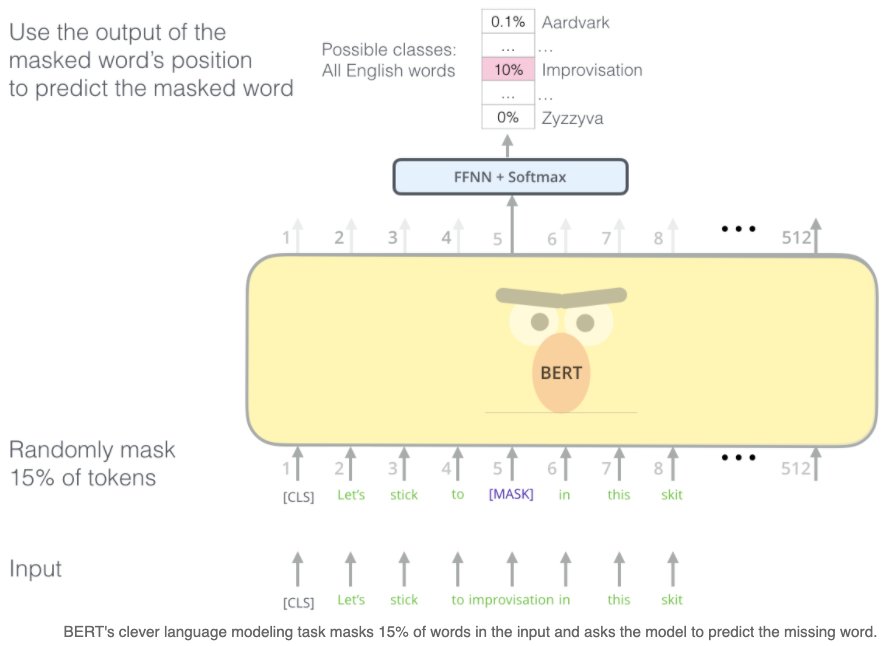 41
BERT (alternate view)
https://jalammar.github.io/illustrated-bert/
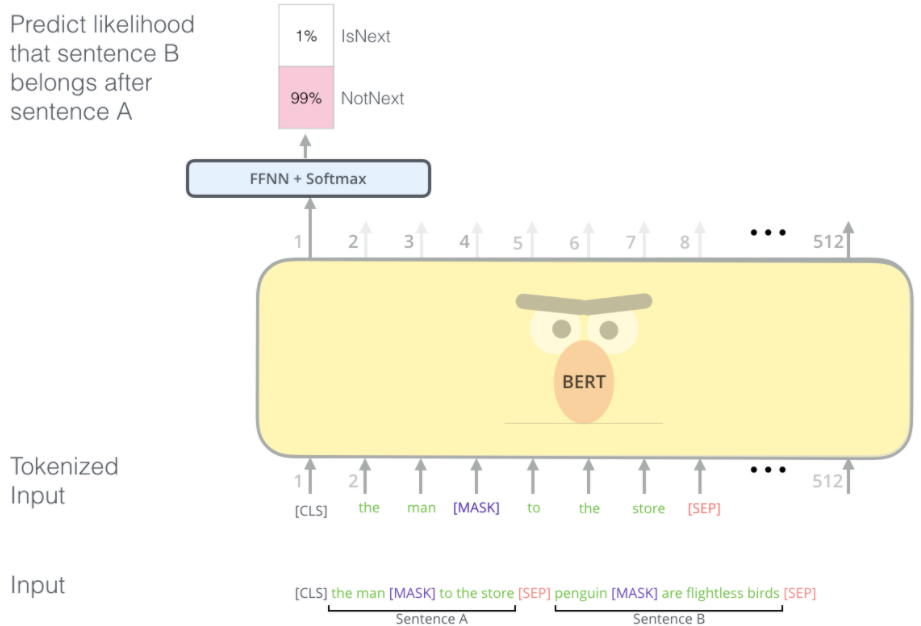 42
BERT
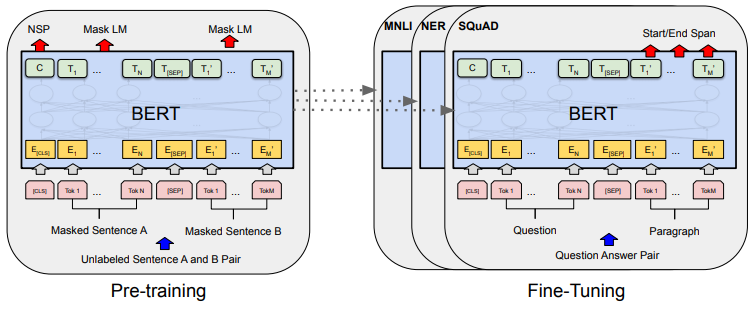 The two sentences are separated by a <SEP> token.

50% of the time, the 2nd sentence is a randomly selected sentence from the corpus.

50% of the time, it truly follows the first sentence in the corpus.
43
Source: original BERT paper: https://arxiv.org/pdf/1810.04805.pdf
BERT
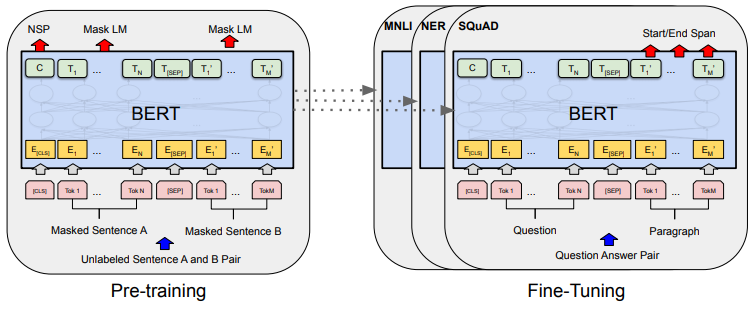 NOTE: BERT also embeds the inputs by their WordPiece embeddings.

WordPiece is a sub-word tokenization learns to merge and use characters based on which pairs maximize the likelihood of the training data if added to the vocab.
44
Source: original BERT paper: https://arxiv.org/pdf/1810.04805.pdf
BERT’s inputs
https://arxiv.org/pdf/1810.04805.pdf
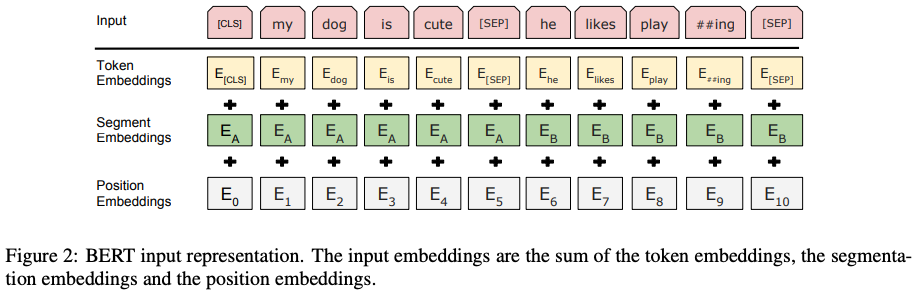 45
Outline
Transformer Decoder
Learning/Data/Tasks
BERT
BERT Fine-Tuning
Extensions
46
Outline
Transformer Decoder
Learning/Data/Tasks
BERT
BERT Fine-Tuning
Extensions
47
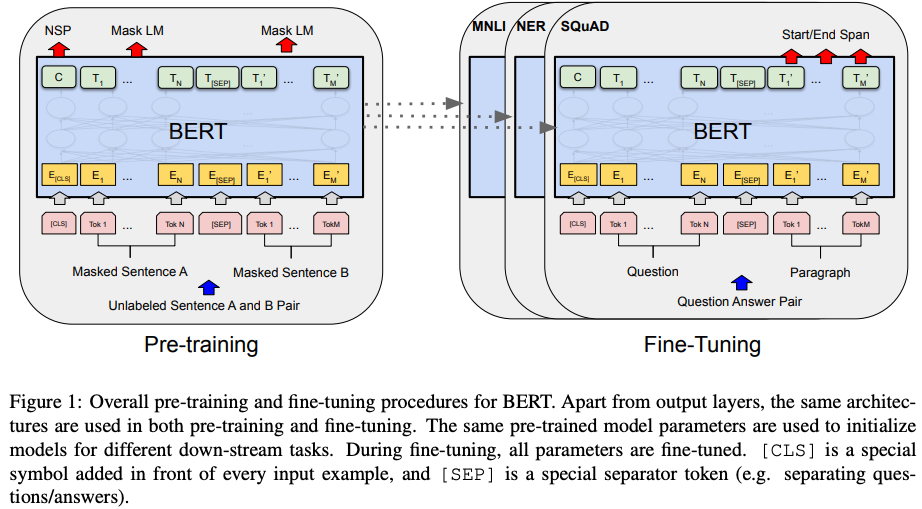 48
https://aclanthology.org/N19-1423.pdf
BERT fine-tuning
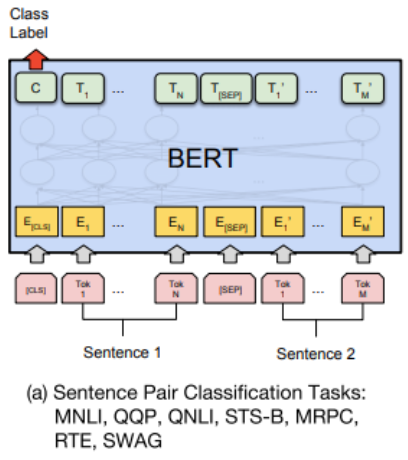 49
BERT fine-tuning
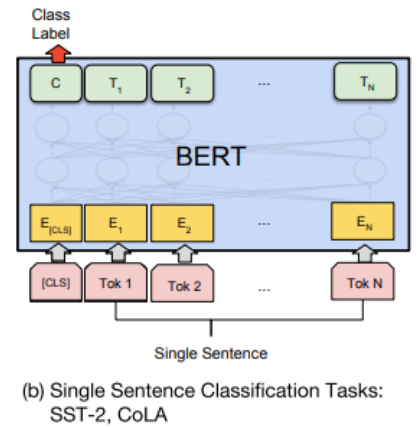 50
BERT fine-tuning
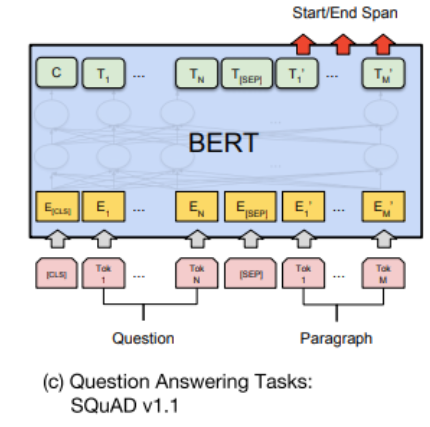 51
BERT fine-tuning
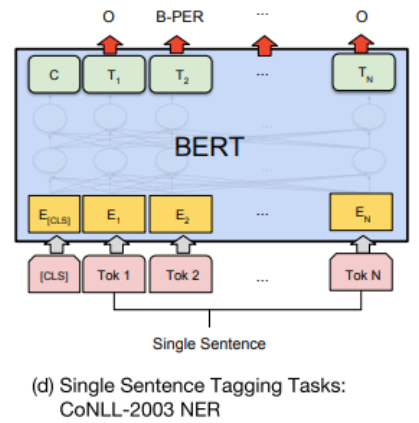 52
Or, one could extract the contextualized embeddings
BERT
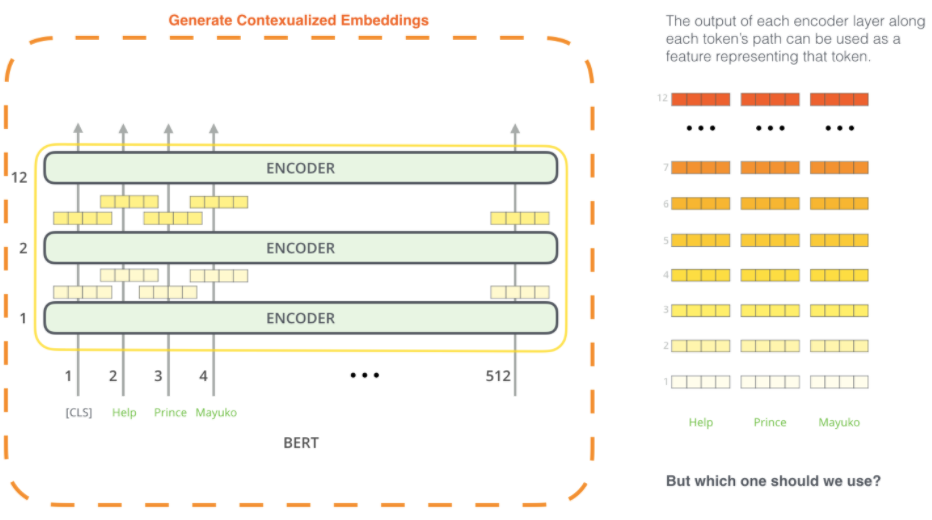 53
Picture: https://jalammar.github.io/illustrated-bert/
Later layers have the best contextualized embeddings
BERT
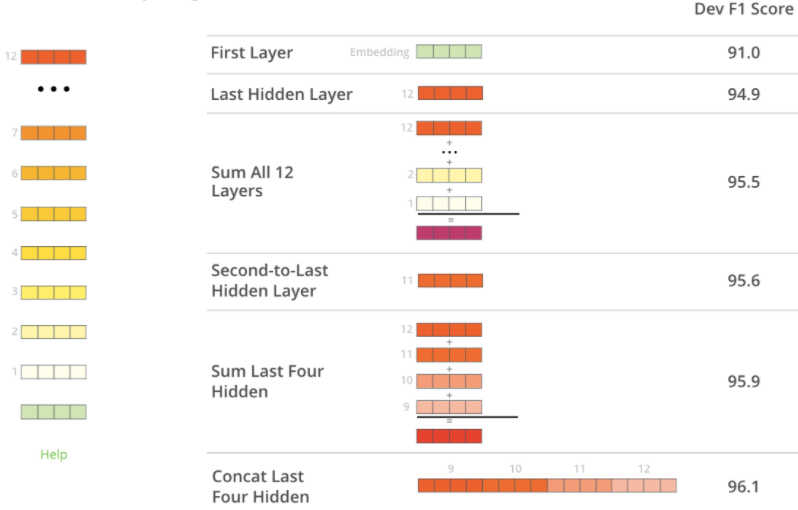 54
Picture: https://jalammar.github.io/illustrated-bert/
BERT
BERT yields state-of-the-art (SOTA) results on many tasks
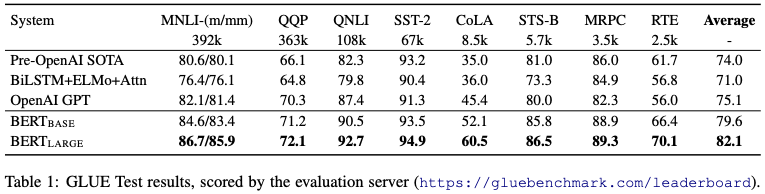 55
Source: original BERT paper: https://arxiv.org/pdf/1810.04805.pdf
BERT (a Transformer variant)
TakeawayBERT is incredible for learning contextualized embeddings of words and using transfer learning for other tasks (e.g., classification).
Can’t generate new sentences though, due to no decoders.
y
Typically, one uses BERT’s awesome embeddings to fine-tune toward a different NLP task (this is called Sequential Transfer Learning)
r2
r3
r1
r4
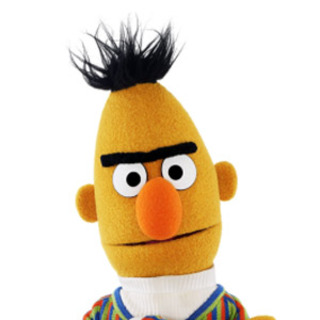 Encoder #8
Encoder #1
dog
brown
ran
The
x3
x2
x1
x4
56
Outline
Transformer Decoder
Learning/Data/Tasks
BERT
BERT Fine-Tuning
Extensions
57
Outline
Transformer Decoder
Learning/Data/Tasks
BERT
BERT Fine-Tuning
Extensions
58
Extensions
Transformer-Encoders
BERT
ALBERT (A Lite BERT …)
RoBERTa (A Robustly Optimized BERT …)
DistilBERT (small BERT)
ELECTRA (Pre-training Text Encoders as Discriminators not Generators) 
Longformer (Long-Document Transformer)
59
Extensions
Autoregressive
GPT (Generative Pre-training)
CTRL (Conditional Transformer LM for Controllable Generation)
Reformer
XLNet
60
ICPC
61
ICPC
The last International Collegiate Programming Contest has hosted over 60,000 students from 3,514 universities in 115 countries that span the globe. October 5 more than 100 teams will compete in logic, mental speed, and strategic thinking at Russia’s main Manege Central Conference Hall.
62
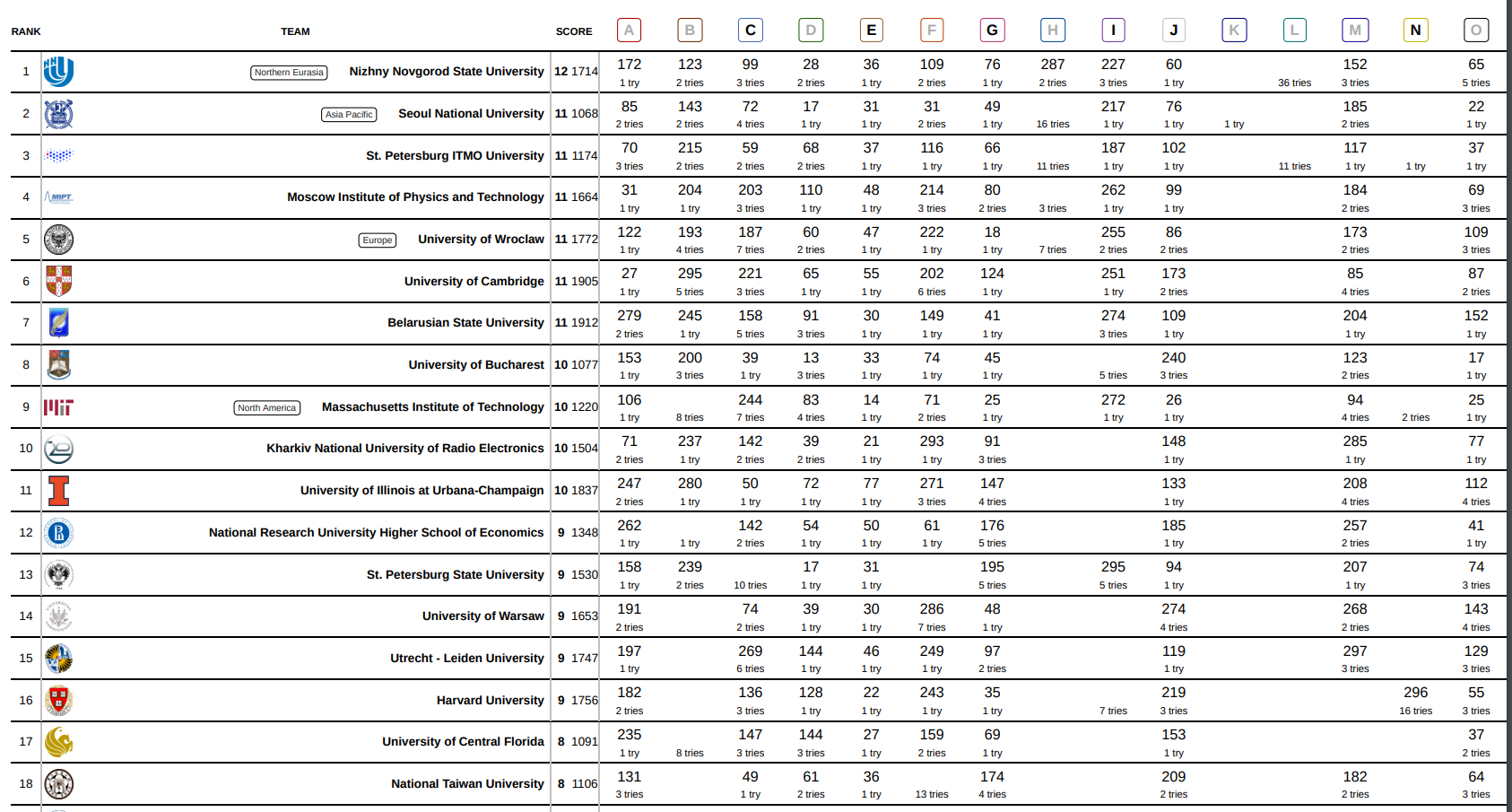 ICPC
63
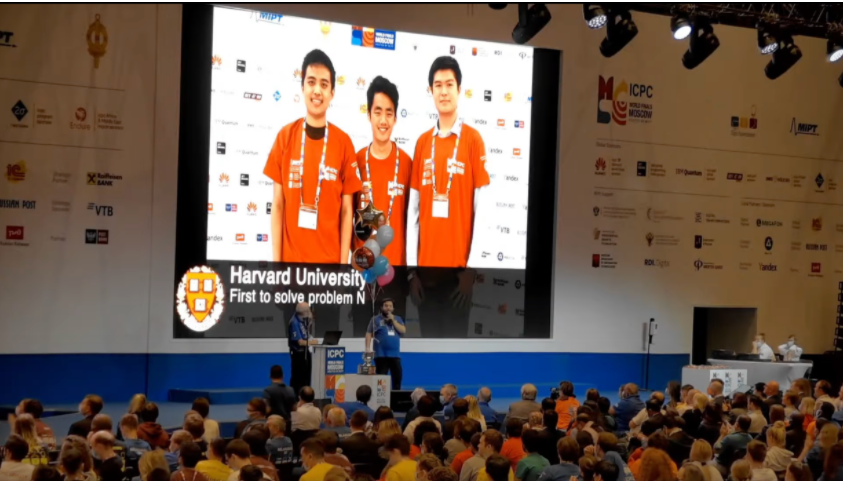 64
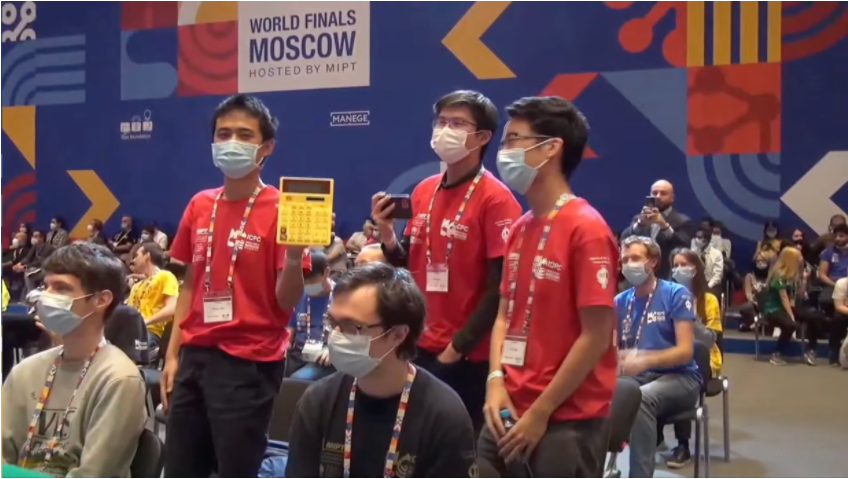 65
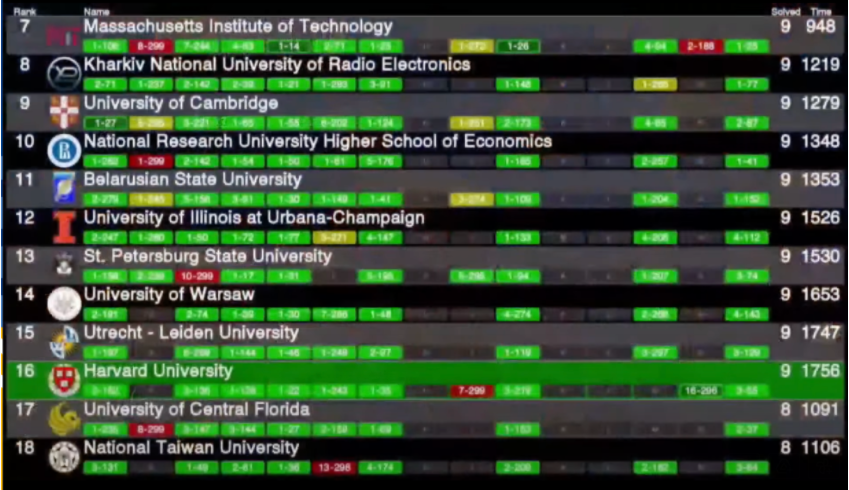 66